Management of Urban Storm Water due to Climate Change
Georgita Ruiz
Tierra de Aves, A.C.
Valente Souza
Objetivos
Plantear un nuevo paradigma
Aplicar tecnologías verdes innovadoras para:
Reducir daños a propiedades
Mejorar calidad del agua
Mitigar contaminación del agua 
Reducir inundaciones
Cambio Climático
Incremento de combustión - O2 y + CO2
Efecto invernadero aumenta la temperatura
Aumenta la evaporación + nubes
Produce efectos de baja presión > Depresión tropical > Tormenta Tropical > Huracán  
Creando mucha lluvia en algunos sitios y 
Sequías en otros
Prolonga sequías entre lluvias
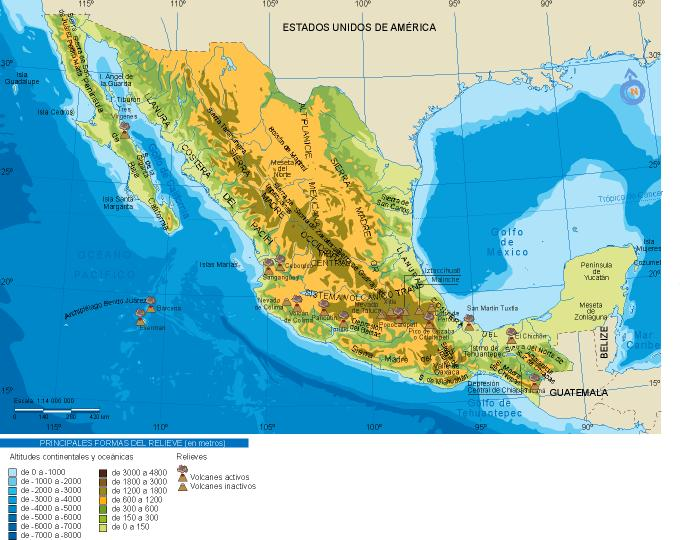 Mapa 16. Riesgo actual por erosión hídrica. Escenario base
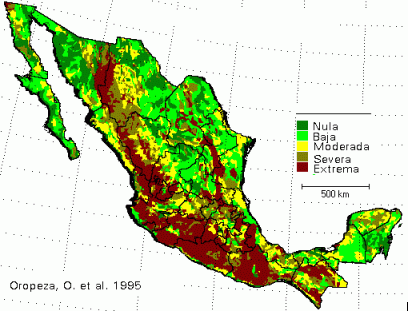 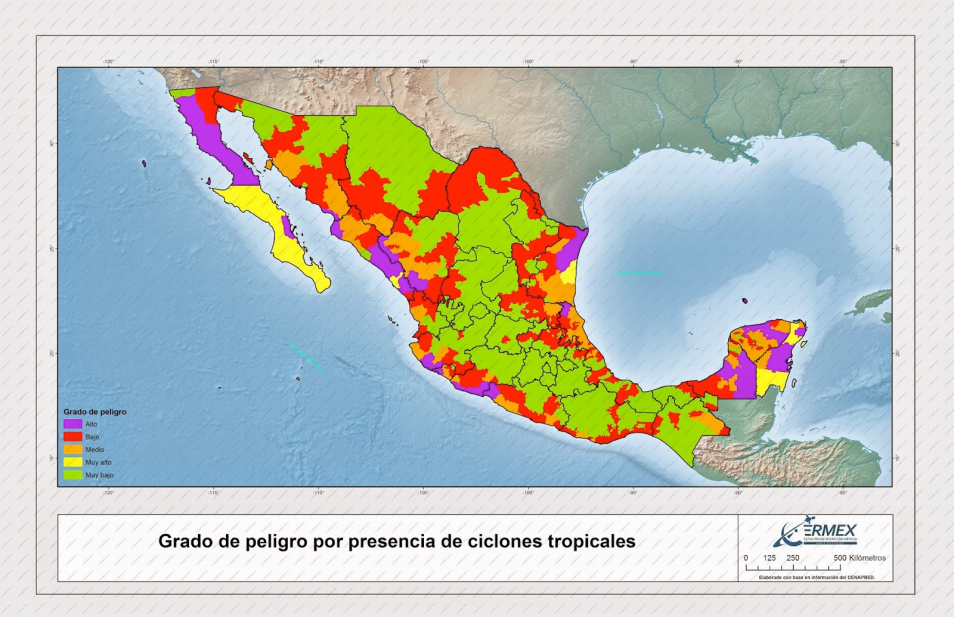 Modelo de severidad de sequía meteorológica
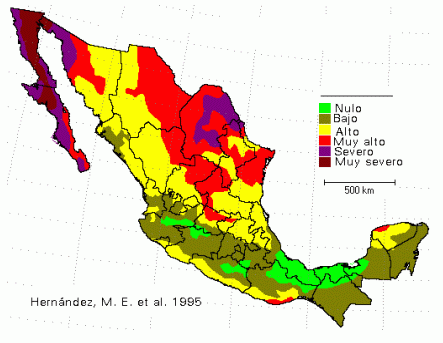 ¿Por qué hay daño en las Ciudades?
Sitios de concentración de combustión 
Centros de Calor
Termales ascendentes
Chocan con nubes y baja la lluvia
Edificios altos tiene carga (-) que reaccionan con nubes cargadas de agua con carga (+) y cae la Lluvia
Las ciudades le están robando el agua al campo
Problemática
Deforestación Acelerada > pérdida de agua
Erosión > pérdida de nutrientes > inundaciones
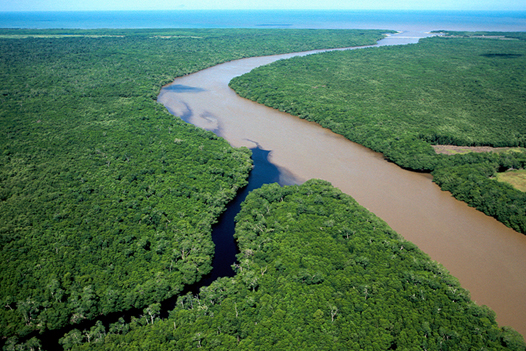 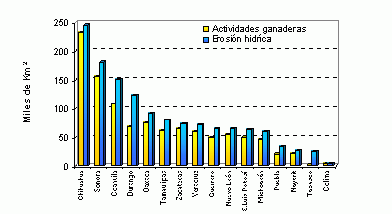 Deforestación
De 1976 al año 2000 el país perdió: 
20 mil km2 de bosques templados, 
60 mil km2 de bosques tropicales  
45 mil de matorrales desérticos. 
Esto representa la desaparición de 90 mil, 265 mil y 195 mil hectáreas respectivamente de vegetación natural al año, que fueron sustituidas por coberturas de tipo antrópico como pastizales, zonas agrícolas y asentamientos humanos (Mas et al. 2004).
Para el periodo 2000-2005 una pérdida anual de 235 mil hectáreas de bosques y selvas, mientras que para el periodo 2005-2010 es del orden de las 155 mil hectáreas anuales, la superficie del DF por año.
Lo que se reforestó en 10 años se pierde en 18 meses
Esfuerzos de Reforestación
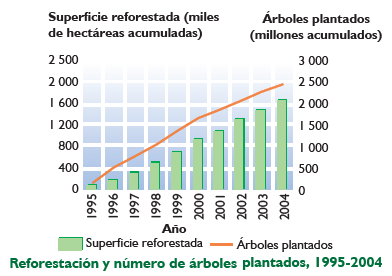 Erosión
Falta cobertura vegetal
Agua no se absorbe corre por la superficie
Avenidas fuertes de agua
Pérdida de nutrientes
Desastres naturales 
Pobreza
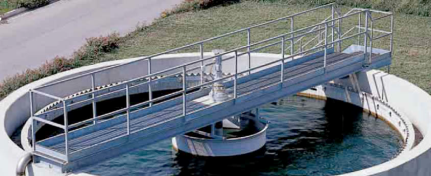 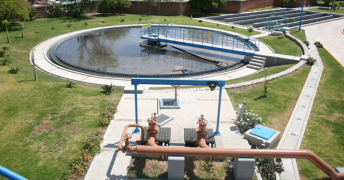 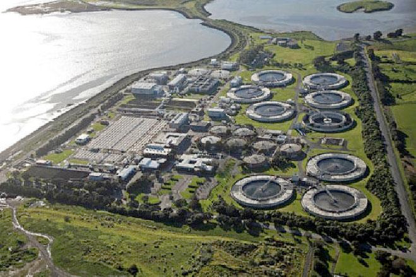 70% de las plantas de tratamiento de agua en México No funcionana: Conagua

Por su alta demanda energética son insostenibles
Afectaciones de Desastres Naturales
Pérdidas de vidas humanas 
Daños materiales  
Interrupción de actividades productivas, educativas, de transporte etc.
Contaminación
Desabasto de AGUA y Alimentos
Enfermedades
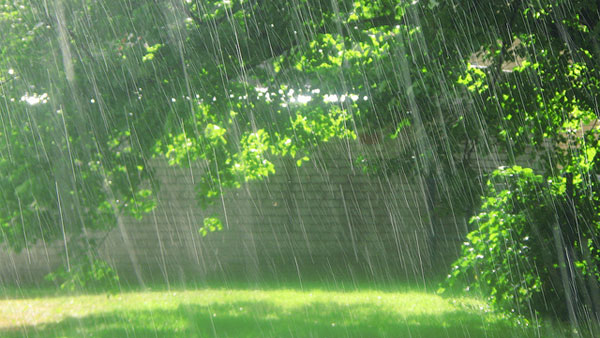 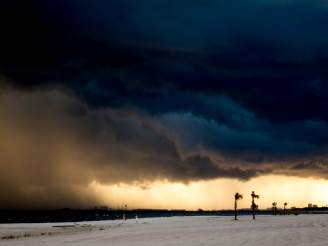 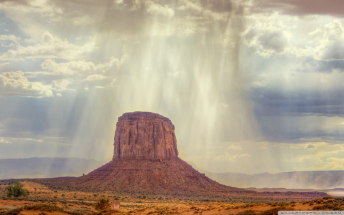 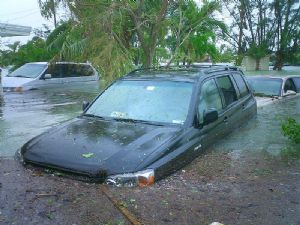 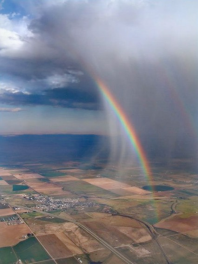 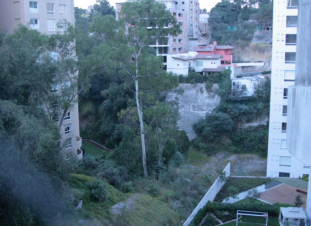 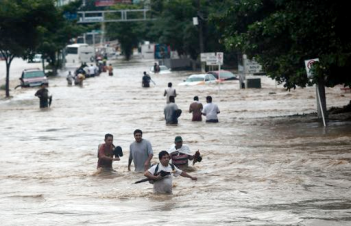 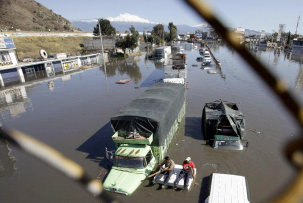 Mexico DF 9 millones hab
Lomas de bezares
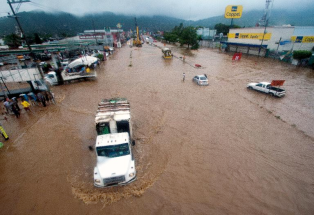 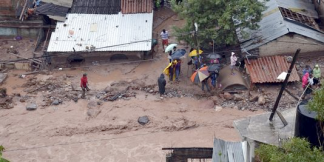 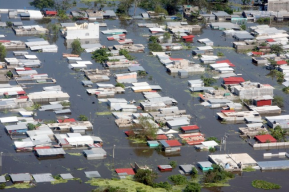 Chilpancingo 241 mil hab
Acapulco 790 mil hab
Villahermosa 354 mil hab
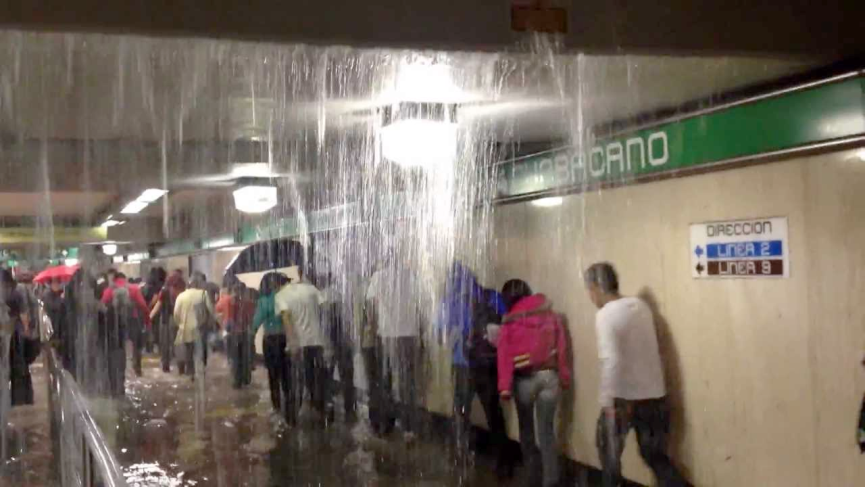 Absorción de Agua por Bosques y Selvas
1 hect de Selva absobe 289 m3 de agua/día
= 0.003344m3/seg/hectarea
Inundación de 2007 se tenía 1500 m3/Seg que inundó 70% Tabasco en 3 días
Con una reserva de selva de 10 km de ancho a lo largo del Río Grijalva desde Chicoasén hasta
    Villahermosa podría haber evitado este desastre que costó millones y millones de $$$
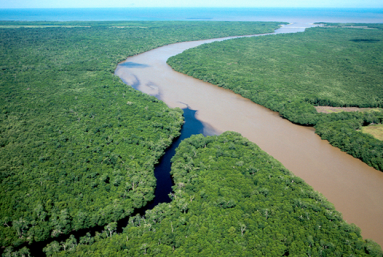 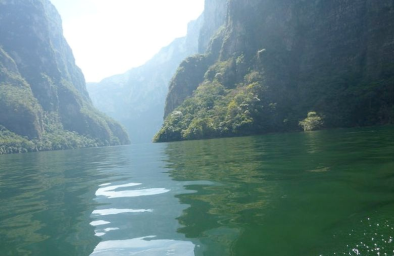 Grijalva Sumidero
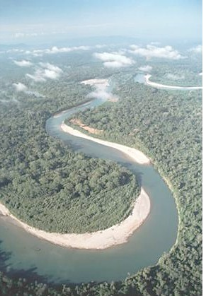 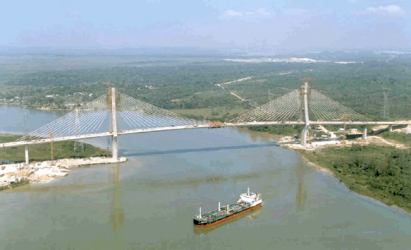 rio coatzacoalcos
Usumacinta
Recomendaciones para reducción de impacto de desastres naturales ONU
Alerta Temprana
Evaluación de Riesgos
Planes de desalojo
Educación a la Población vulnerable
Planeación de uso territorial
¿Qué hay que hacer? Prevención:
Conservar ecosistemas naturales, bosques, selvas, barrancas y biodiversidad 
Reforestar zonas deforestadas
Detener las avenidas de agua mediante represas
Aprovechar material de azolve para cultivar en terrazas hechas con curvas de nivel
Recuperar nutrientes de aguas negras
Captar y almacenar aguas pluviales
Participación comunitaria
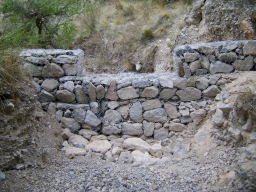 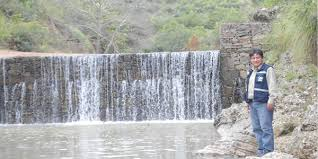 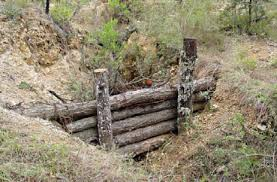 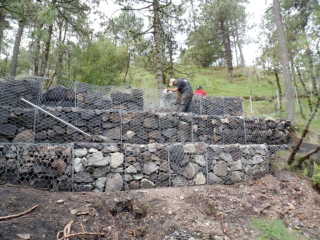 Miles de pequeña obras hidraulicas en diferentes puntos
Participación  Comunitarias
Producción de alimentos y generación de empleos
Organización social
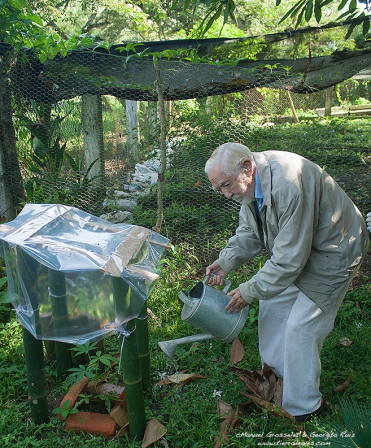 Rescatando 300 manantiales en ejidos y especies de árboles en peligro de extinción
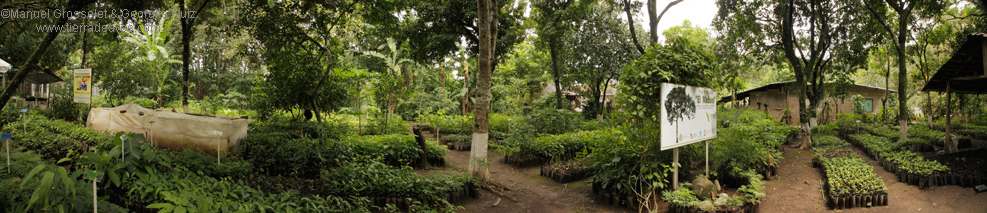 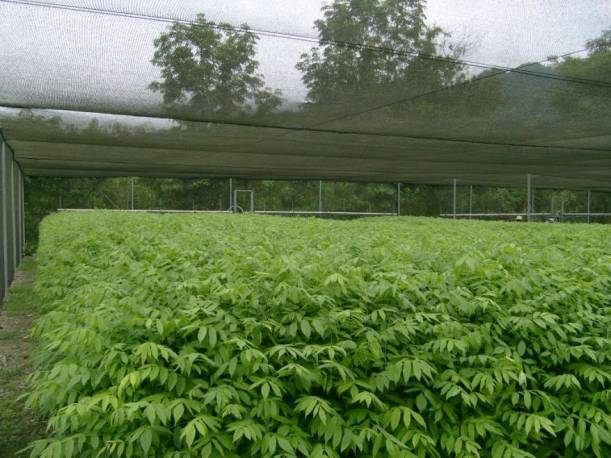 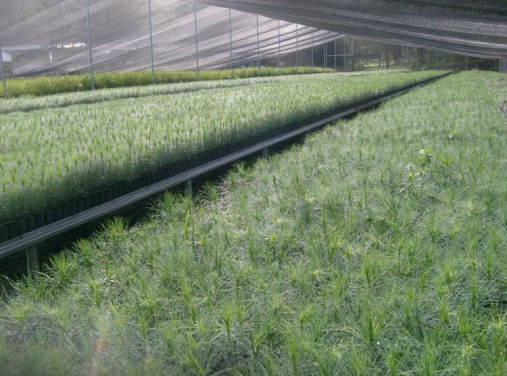 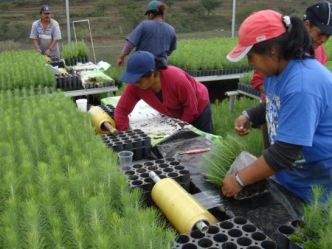 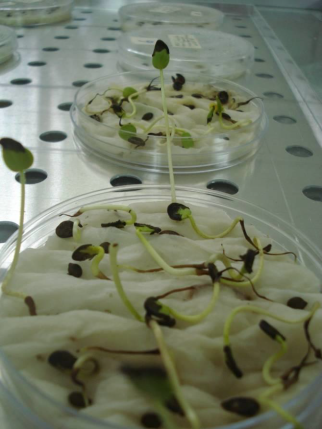 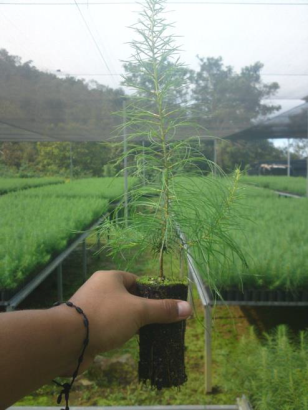 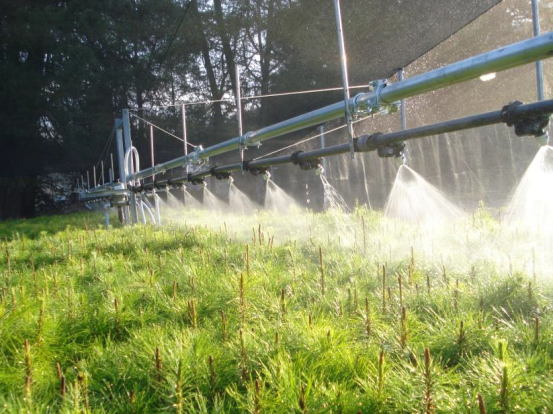 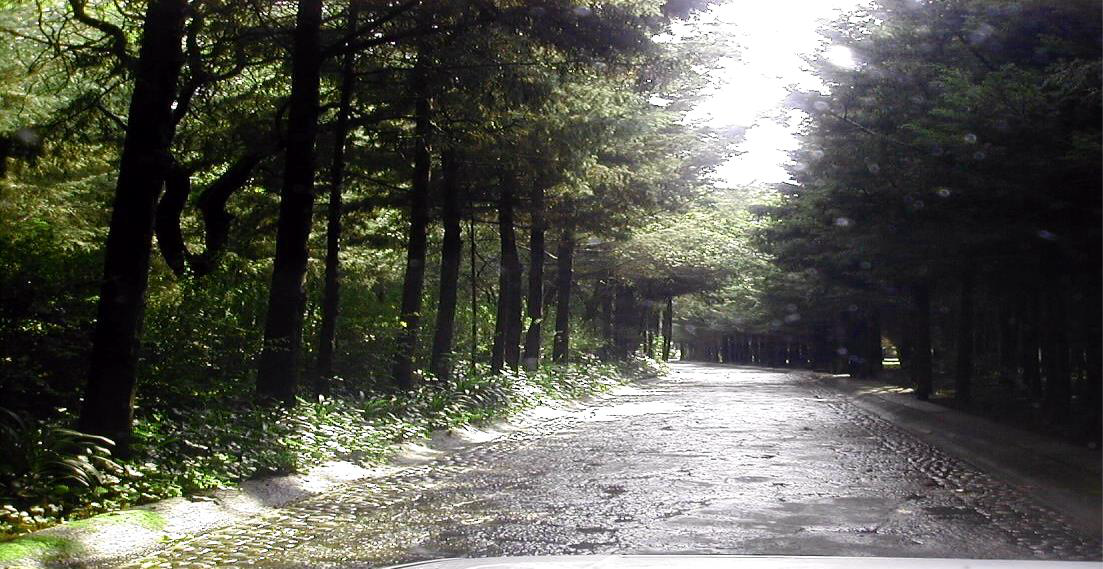 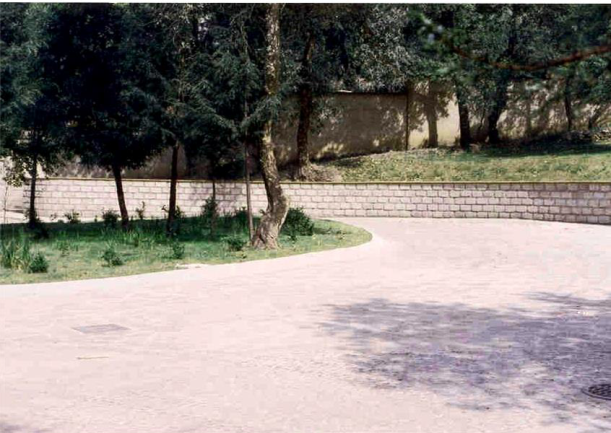 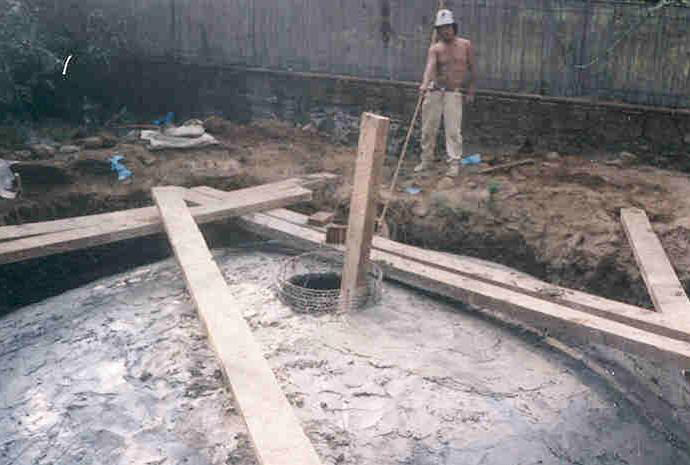 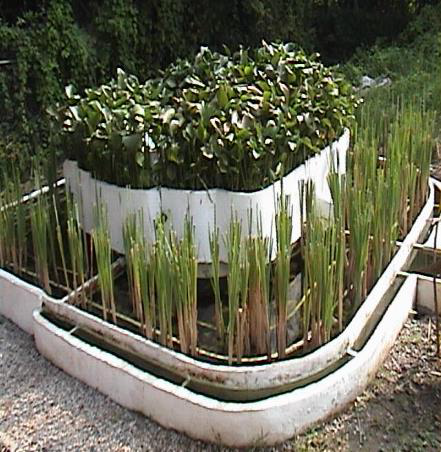 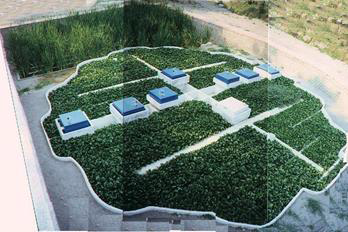 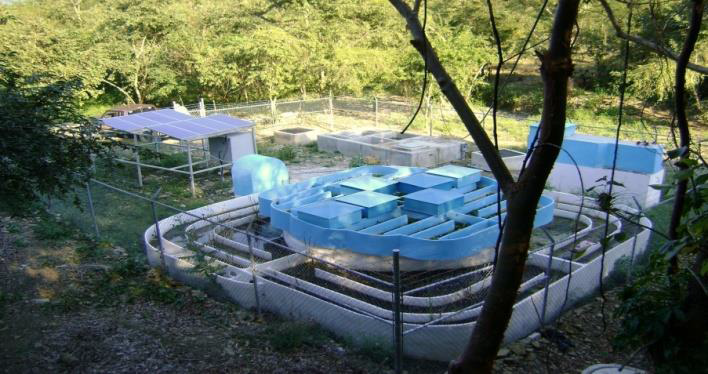 Conclusiones
Creación de un nuevo paradigma
Manejo de cuenca
Reciclaje de Agua, Nutrientes y Energía
Reducir, Reusar y Reciclar
VOLUNTAD POLÍTICA 
Time is short and the water is rising.